23 August 2020
1
23 August 2020
2
1-الإمساك بكرة ونقلها  الى شخص اخر ثم تتدحرج الكرة
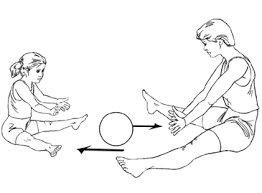 3
2- نقل الكرة بين الطلاب عن طريق الإمساك بها بكلتا اليدين اثناء الوقوف على شكل طابور من  اعلى الراس او من احد الجانبين
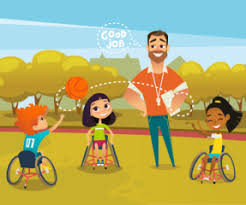 4
3- لعبة التتابع للطلاب ونقل الكرة بينهم
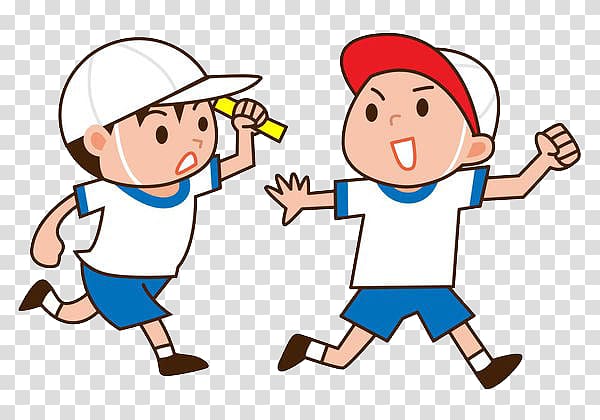 5
4-اللعب بكرات مختلفة الملمس والحجم بكلتا اليدين
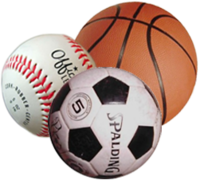 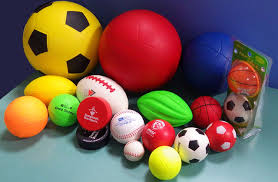 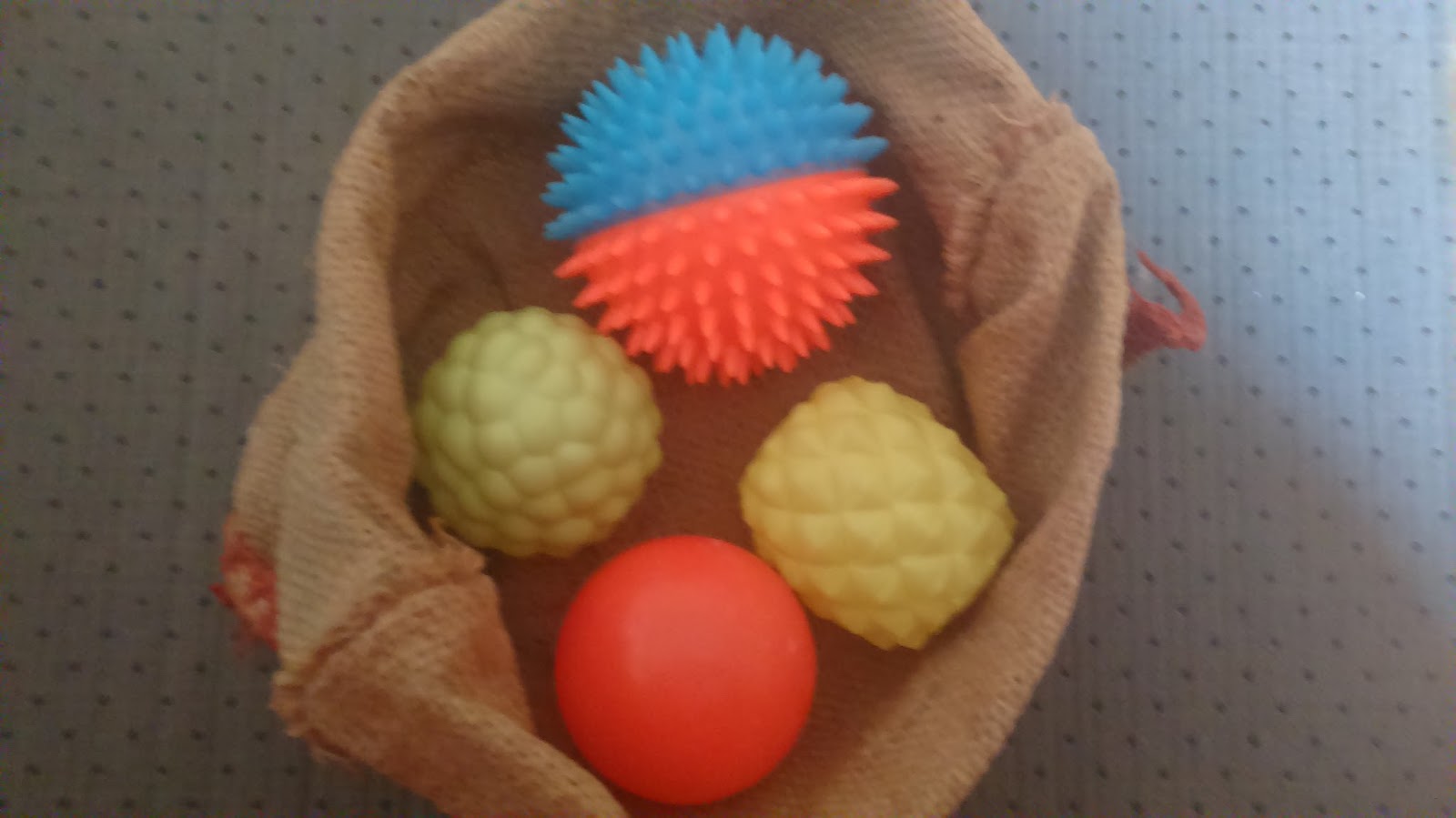 6
5-الجلوس بحلقة دائرية ورمي الكرة بين الطلاب
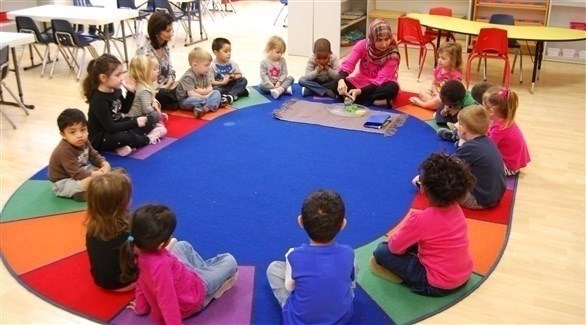 7
6- رمي الكرة داخل السلة
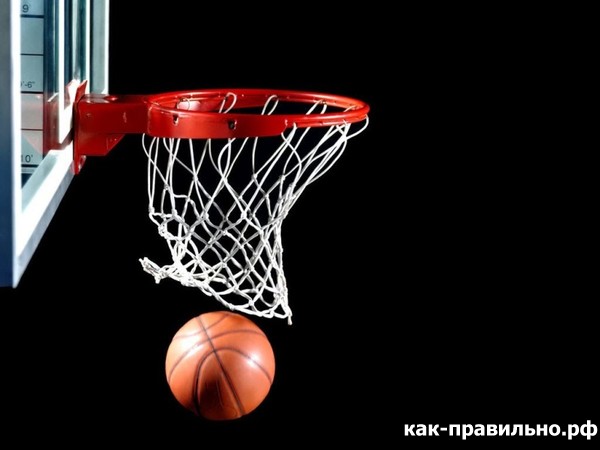 8